Unifying Disparate Campus Email Systems
Steve Brown
Senior, Systems Administrator
University of Maryland – CITS
sbrown@umaryland.edu
Joe Mancuso
Director Infrastructure Services
University of Maryland - CITS
jmancuso@umaryland.edu
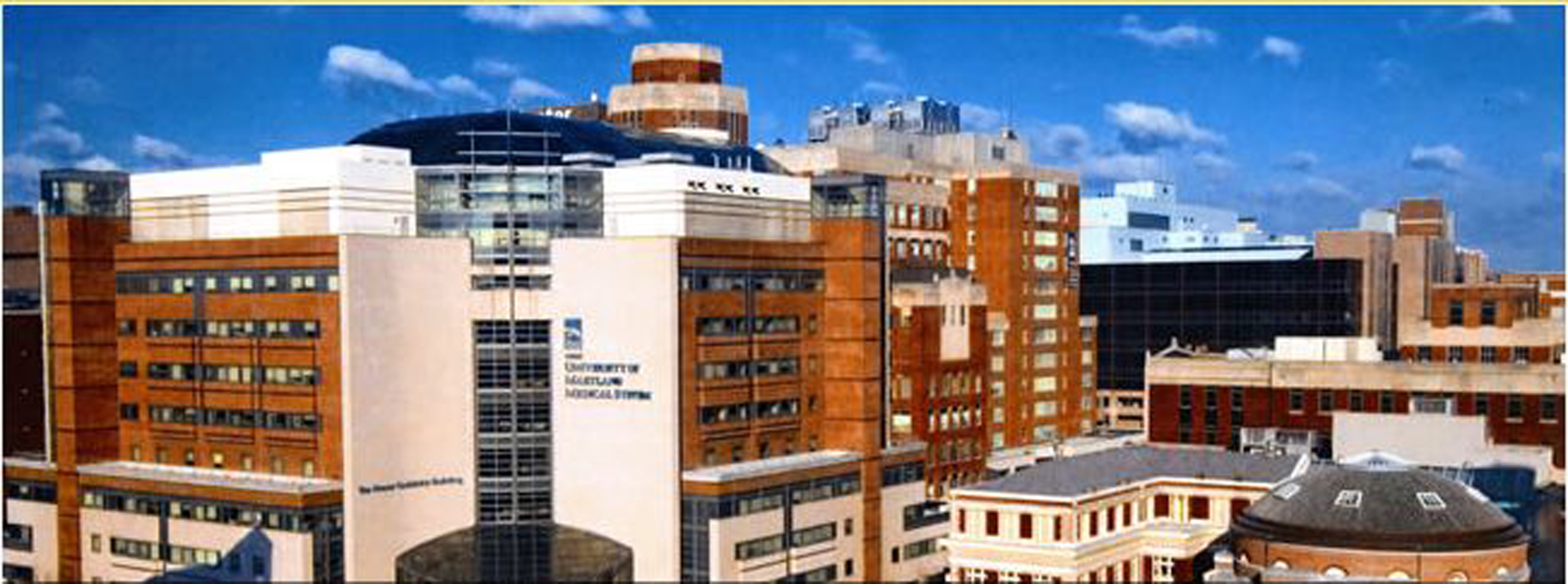 Statement of Problem
University of Maryland is comprised of seven professional and graduate schools 

It also has a close relationship with theUniversity of Maryland Medical Center

Self-sufficient entities led to independentemail systems

Separateness prohibits standard emailfunctionality

Missing features are: Global Address Lists,distributions lists and calendar sharing
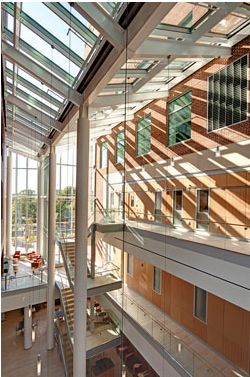 Background
Many different email platforms had evolved

Address lookups across environments was nonexistent

Decision was made to create a unified address book

Initial deployment was
Microsoft’s Active Directory Connector (ADC)
Microsoft’s GroupWise to AD connector

Finally in 2010 a product call UnitySync,
http://www.dirwiz.com, was found
Uses standard LDAP calls
Easy to configure with excellent technical support
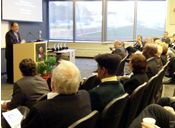 How it Works
User’s information is replicated to the different directories throughout the UM campus
Some do not wish to have information “pushed” to their directory
Opened the central repository servers so that LDAP lookups could be achieved from any desktop messaging application 
Allows individual users to do Global Address List (GAL) lookups for anyone on campus

Easily send messages throughout the environment
Do not have to be bothered with what an individual’s email address is 
All that is needed is to know the person name
Today most users are not aware they are collaborating with users in other disparate messaging environments.
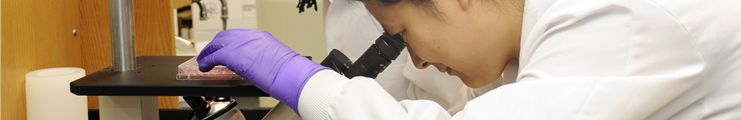 Importance to Your Institution
Projects like this help pull the campus community closer

Having email addresses and demographic information available is vital

When this type of information is not available, user frustration occurs and valuable time is wasted.
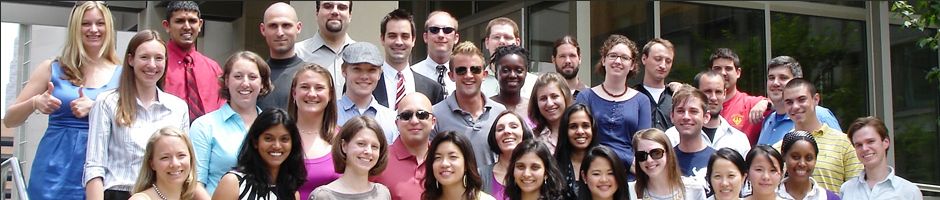 Session Outcomes
Make an assessment of what is working for the UM and decide if it will work for you

Identify some of the pitfalls that can occur when implementing a project of this nature  

Discuss issues with UM team members that support the day-to-day activities of a large disparate messaging environment.
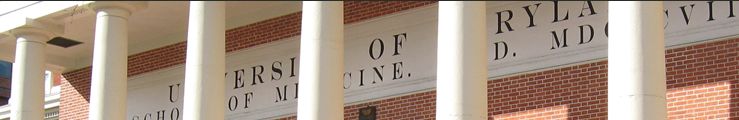